Cliënt en Veiligheid
Lesweek 1
Uitleg periode 2


Uitleg vak Cliënt en Veiligheid


Theorie thema 16


Oefeningen
Wat gaan we doen deze periode?
4 lessen Client en Veiligheid
Eindopdracht in groepjes
Beoordeling van dit vak
Eindproduct maken in groepjes: veiligheidskaart en protocol

Presentie en inzet
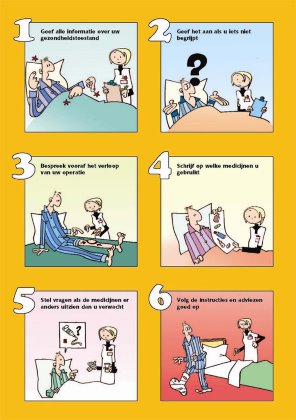 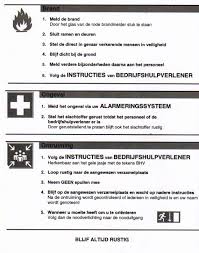 Wat neem ik altijd mee naar de les?
Boek “Ontwikkeling en Omgeving”
Schrijfblok/schrift
Pen/potlood


Mobiel/laptop tijdens de les? Alleen wanneer de docent daartoe opdracht geeft.
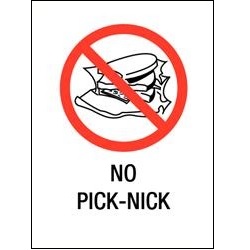 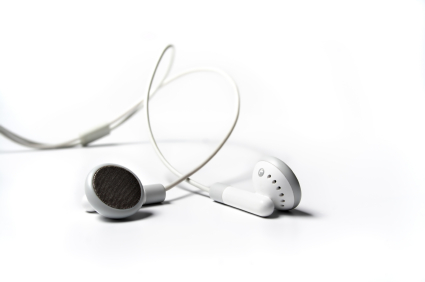 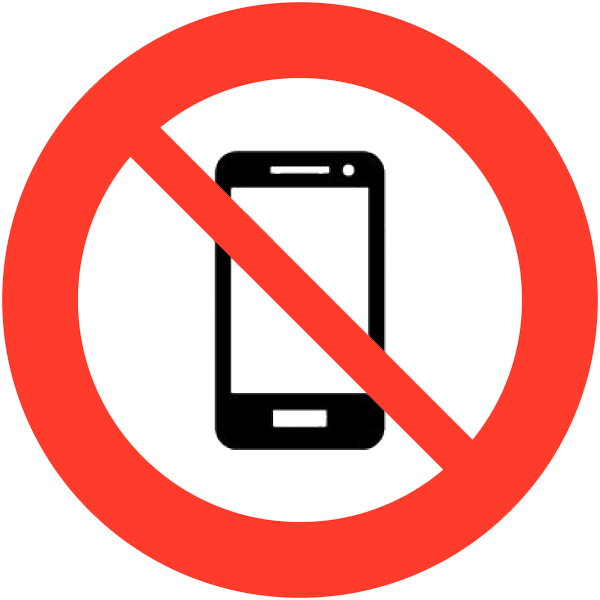 16. Ergonomisch werken
Ergonomie gaat over het aanpassen van de omgeving aan de mens.

Dit geldt voor iedereen. Dus ook voor cliënten.

Als je ergonomisch werkt, blijf je gezonder en fitter.
Hoe werk je ergonomisch?
Groepsopdracht. Schrijven op bord.
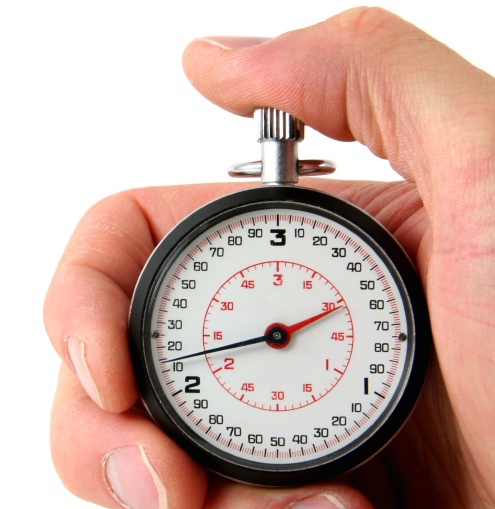 5 min
Opdracht 3 maken
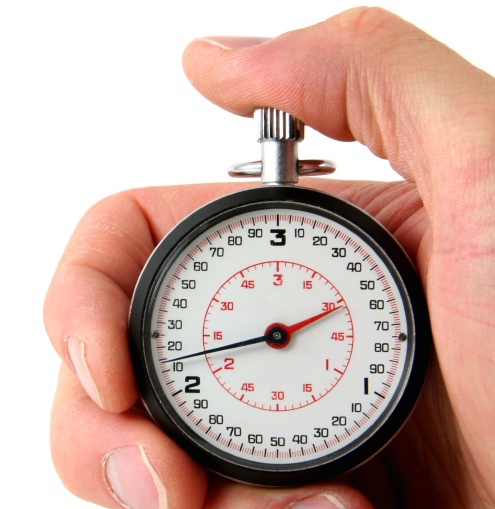 Opdracht 3 uit thema 16
Ergonomisch werken
2 min
Tiltechniek
Instructie juiste tiltechniek
https://www.youtube.com/watch?v=P2QpYaCAryU
Hulpmiddelen bij verzorging
Transfermiddelen: middel waarmee je cliënten gemakkelijk verplaatst.


Alleen om korte afstanden te overbruggen waarbij je moet tillen.


Papagaai
Draaischijf
Glijplank
Steeklaken
Glijdzeil of rollaken
Papegaai
Draaischijf
Draaischijf
https://www.youtube.com/watch?v=76hUcpoFZec
Glijplank
https://www.youtube.com/watch?v=3OFdkmG3YKw
Steeklaken
https://www.youtube.com/watch?v=snyNqm7vHno
Glijzeil of rollaken
https://www.youtube.com/watch?v=JTerqMMB7A4
Tilliften
Met een tillift breng je de cliënt van de ene naar de andere plaats.

Actieve tillift
https://www.youtube.com/watch?v=Zv_n3oy3YDw



Passieve tillift
https://www.youtube.com/watch?v=3sdCgl7IgBs
Hulpmiddelen en mobiliteit
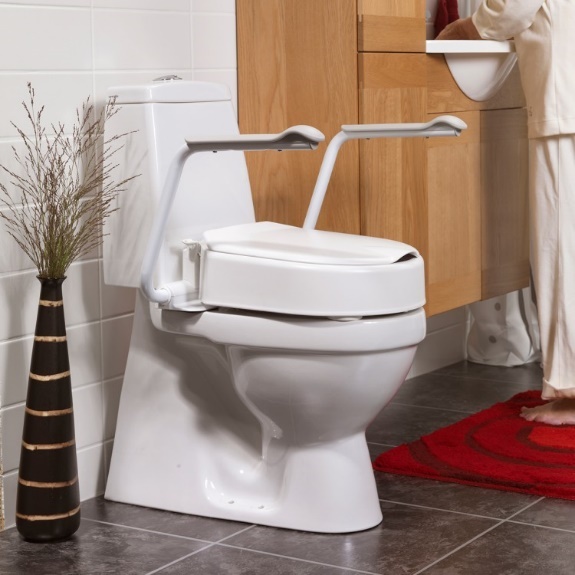 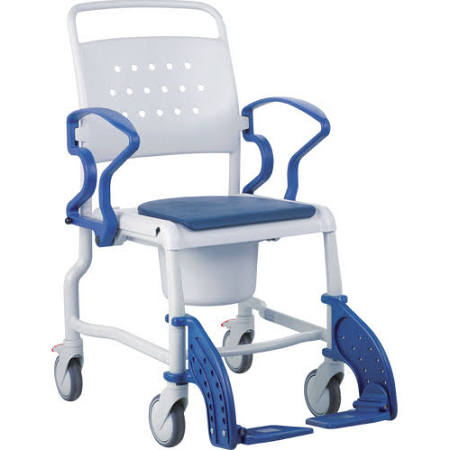 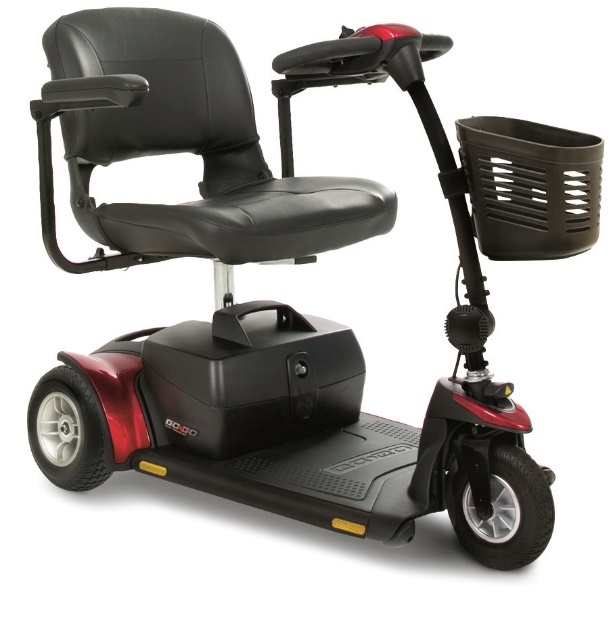 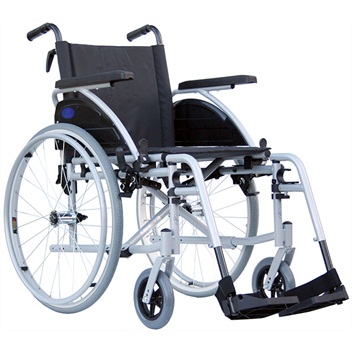 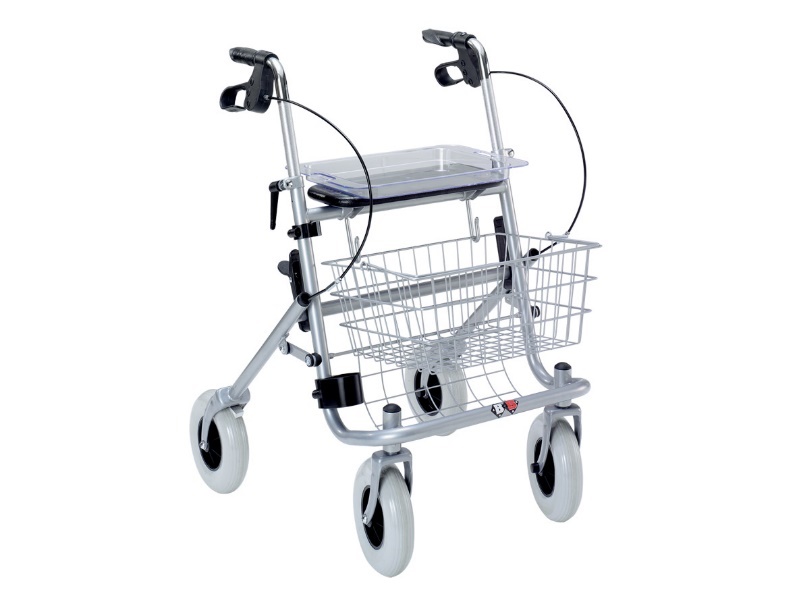 Opdracht 9 maken
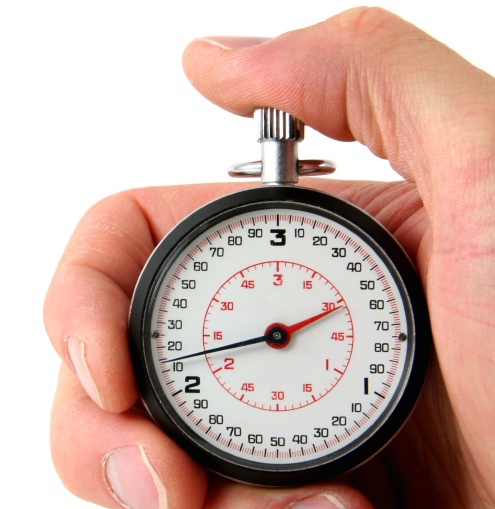 Opdracht 9 uit thema 16
Ergonomisch werken
5 min
Huiswerk voor volgende week
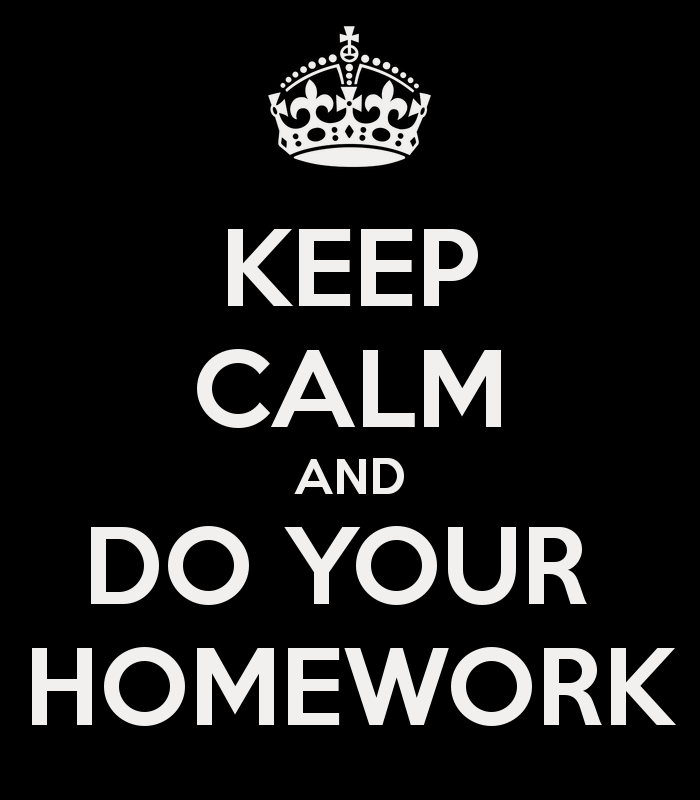 Bestuderen thema 16